8.6
Group 9: Marwan Obeid
8.6: 

Communication Security & IPsec
Among the most important security issues in networking is getting bits secretly and without modification from the source to the destination, and in doing so keeping unwanted bits outside the door.

IPsec (Internet Protocol Security) is a group of protocols that are used to protect IP traffic between devices. This helps keep data sent over public networks secure. Also, offers confidentiality, data integrity, and a high degree of security.


In order to authenticate data packets and their integrity, IPsec includes two protocols. These are the Authentication Header and the Encapsulating Security Payload. Both protocols support two encapsulation modes..
8.6: 

Transport Mode 
&
Tunnel Mode
IPsec can be used in two modes. In transport mode, the Protocol field in the IP header is changed to show that the IPsec header follows the normal IP header. The IPsec header includes security information, mainly the SA identifier, new sequence number (used to number all the packets sent on an SA), and an integrity check of the payload.

In the tunnel mode, the entire IP packet, including header, is placed in the body of a new IP packet with a completely new IP header. Tunnel mode is used when the tunnel ends at a location other than the final destination. Tunnel mode is also useful because it prevents an intruder from seeing who is sending how many packets and who is receiving them.
8.6: 

Firewall
The firewall is a network security device that acts as a packet filter. It inspects each and every incoming and outgoing packet. Based on established security policies formulated by the network administrator, packets are either forwarded normally, or fail the test and are dropped.
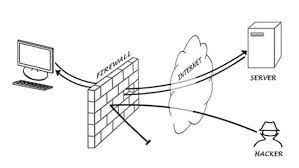 8.6: 

Advantages vs Disadvantages of Firewalls
Advantages

Monitor traffic
Firewall inspects each packet for any hazardous threats. If any are found they will immediately be blocked.
 
Better Privacy
Hackers are constantly on the lookout for privacy information. Using a firewall prevents many of the services offered by a site such as the domain name service to be blocked.
 
Disadvantages

Cost
Hardware firewalls are more expensive than the software firewalls. Hardware firewalls require installations and maintenance which can be costly.
 
Malware Attacks
Firewalls has the capability to block the basic types of trojans, but it can be defenseless against other types of malwares.
8.6: 5

Question
The original IP header is kept in Transport Mode. (True/False)